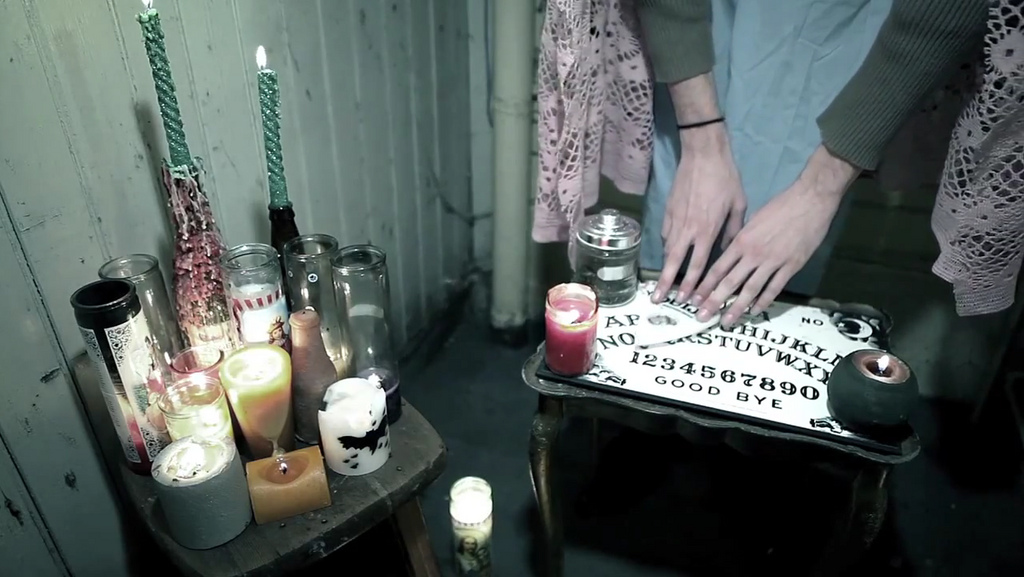 Heresy
by chantel beam photography
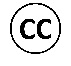 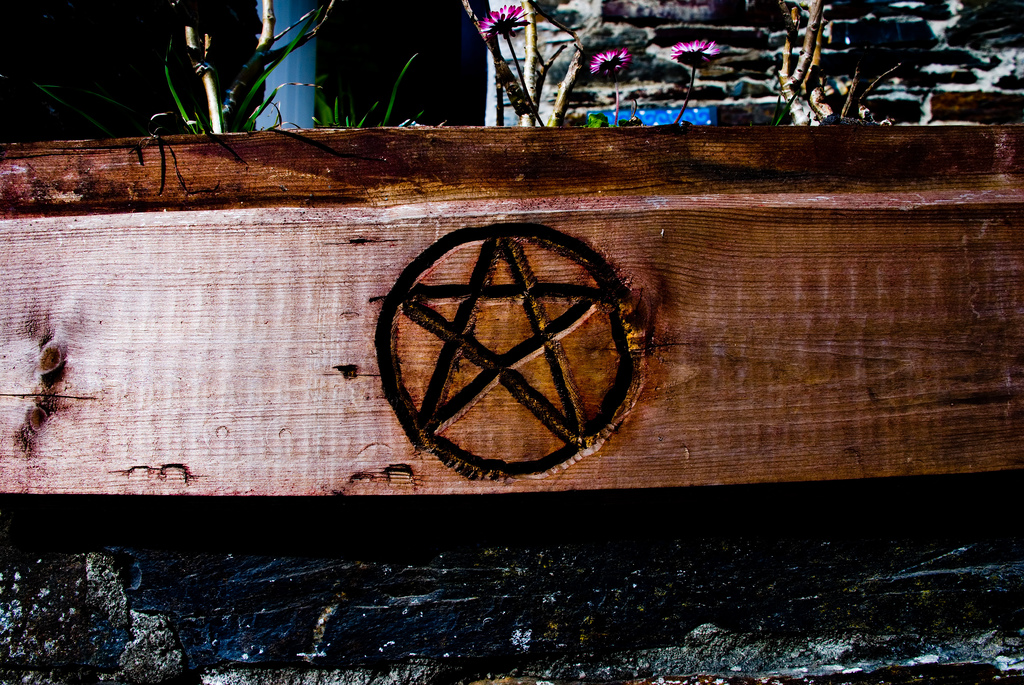 Heresy
by  Conor Lawless
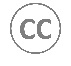 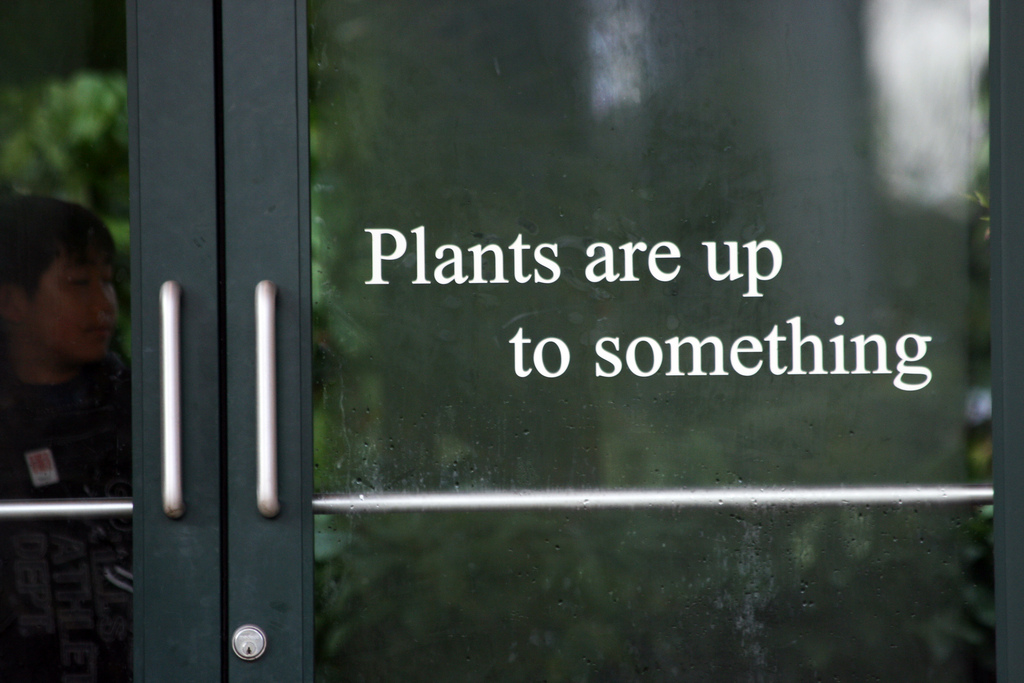 Heresy
by  quinn.anya
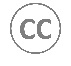 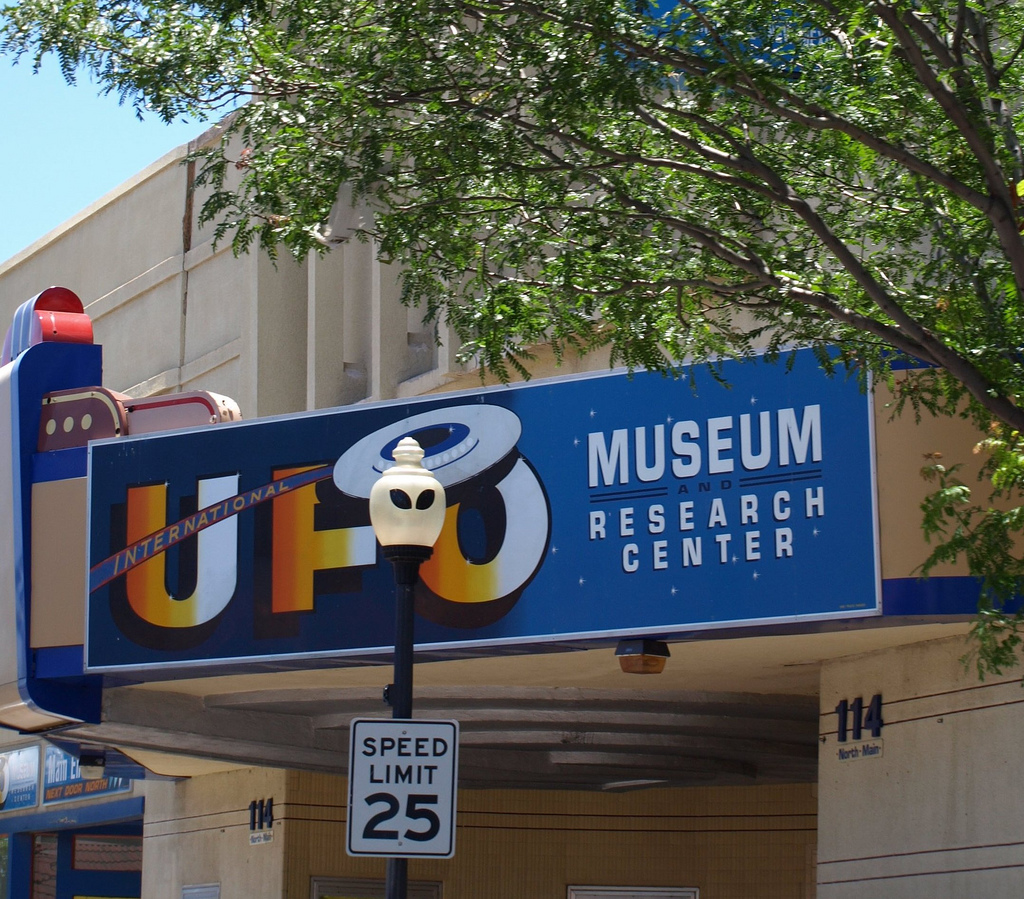 Heresy - (n) [her-uh-see] opinion contrary 
to popular belief; opinion contrary to 
accepted religion
by Beatnik Photos
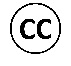 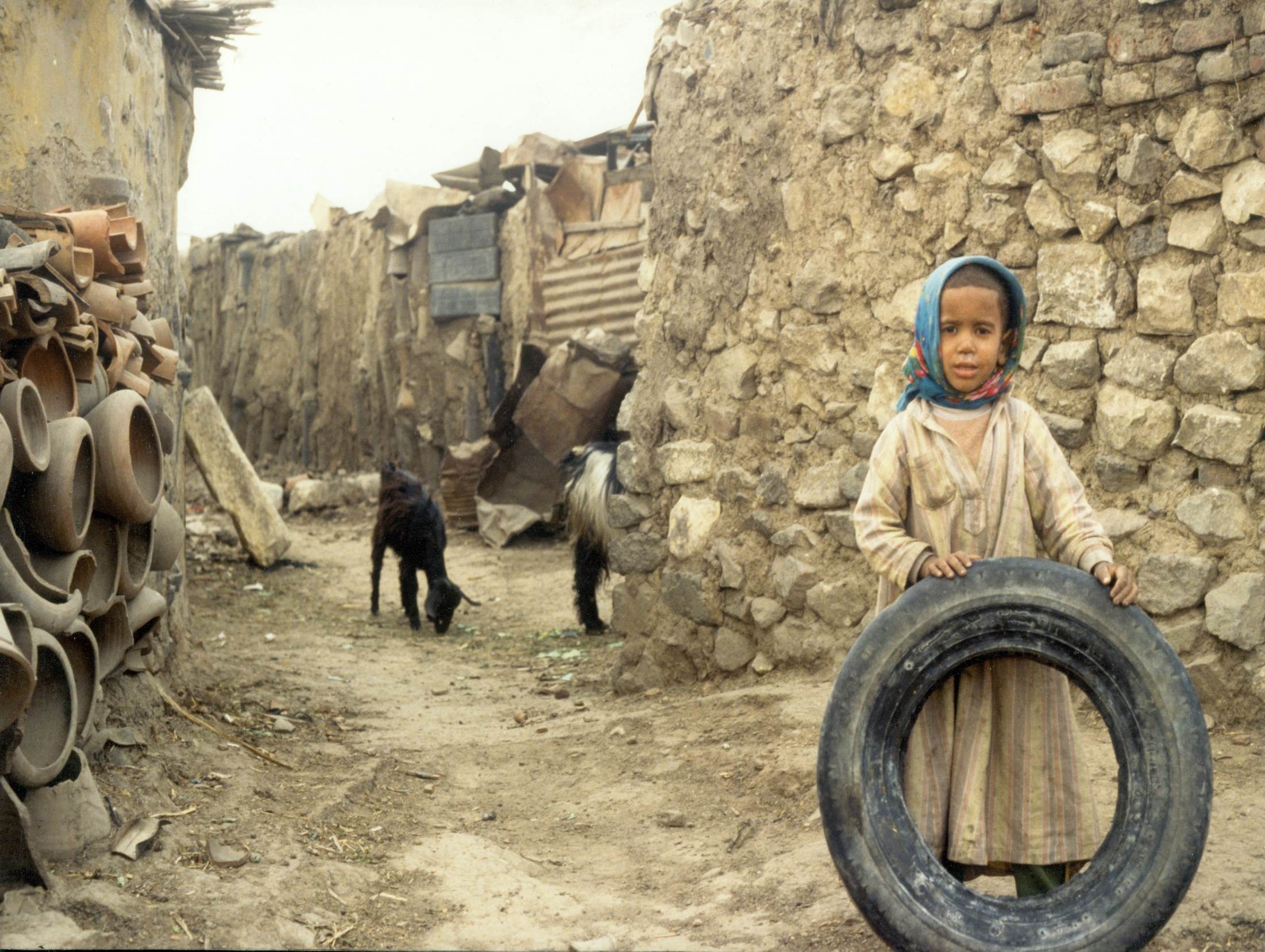 Penury
by Adam Jones, Ph.D. - Global Photo Archive
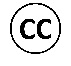 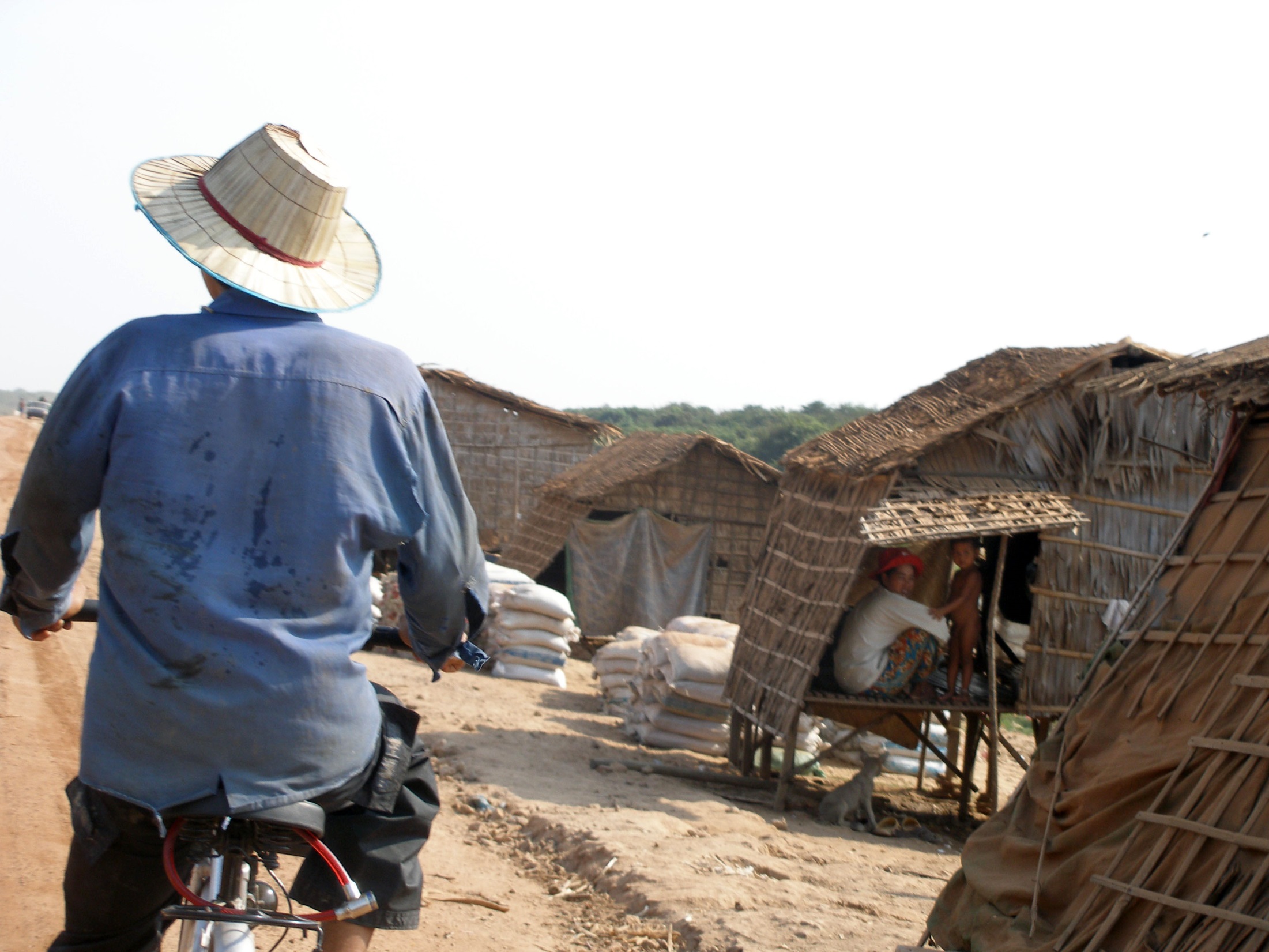 Penury
by Pepa Barril
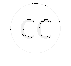 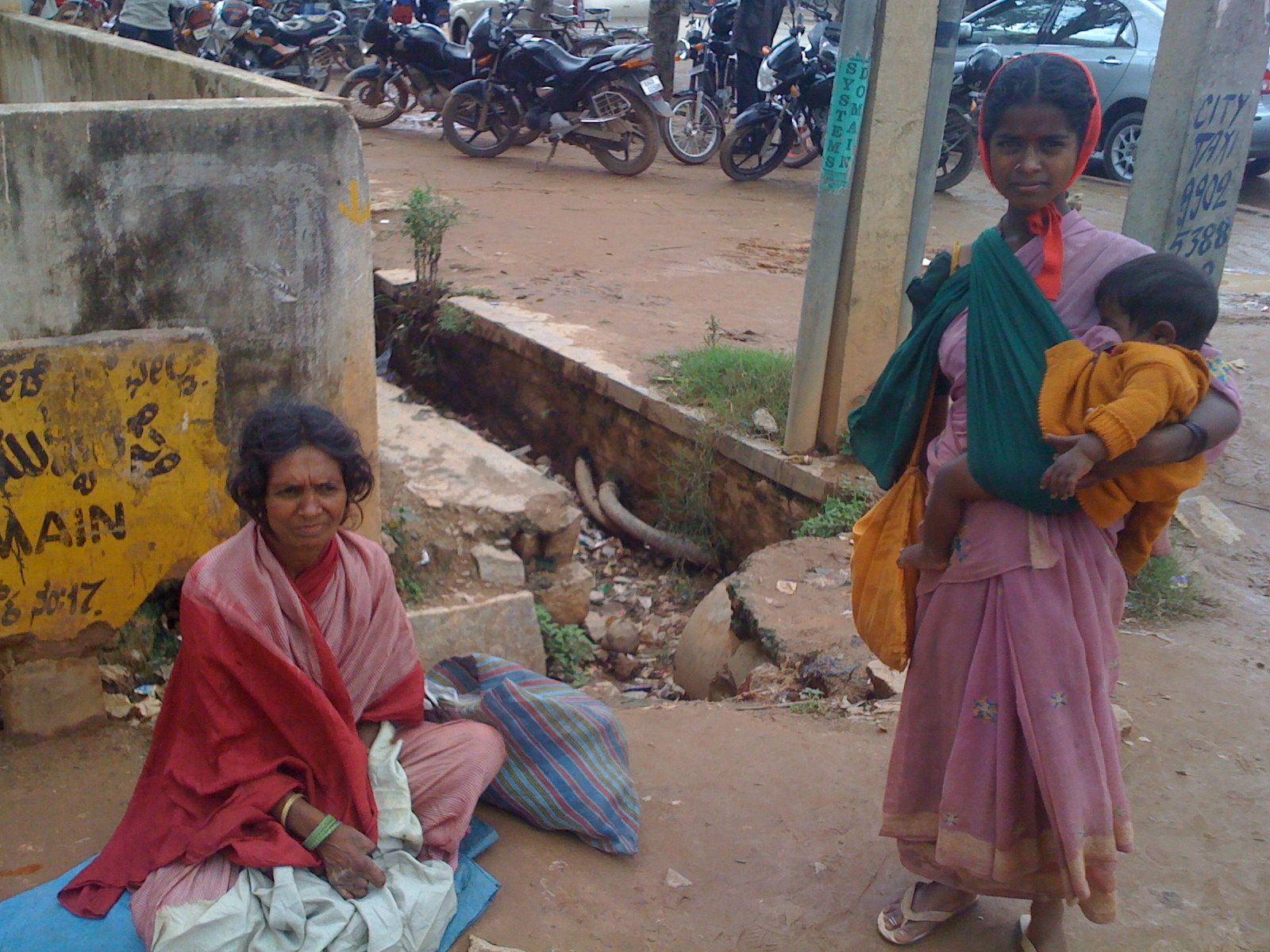 Penury
by bandarji
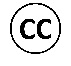 by  Vic
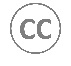 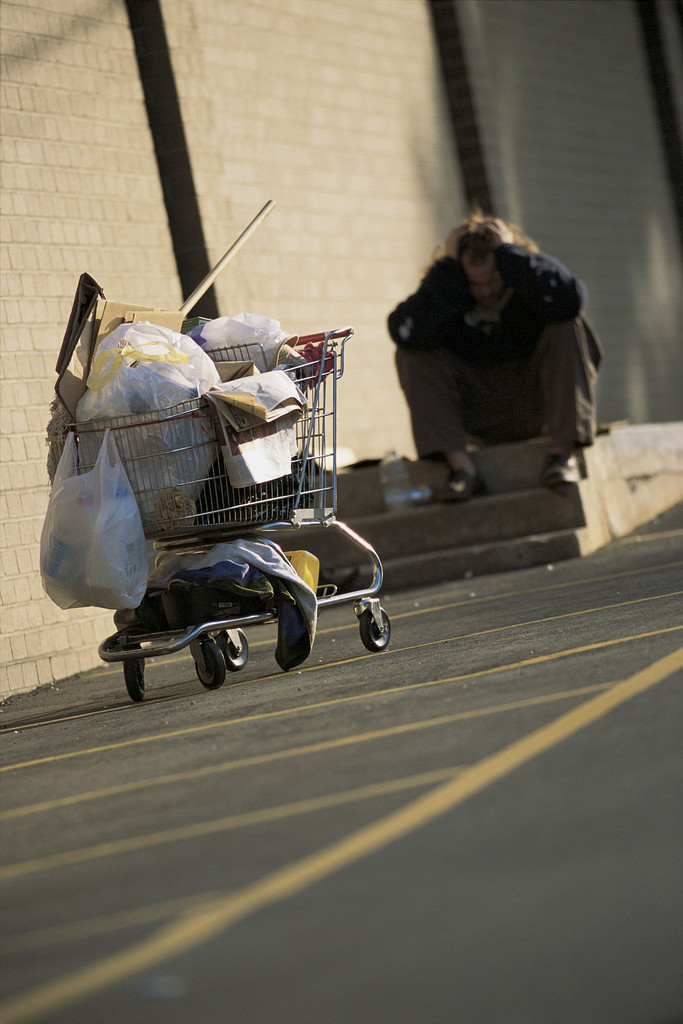 Penury – (noun) 
[pen-yuh-ree] severe 
poverty; stinginess
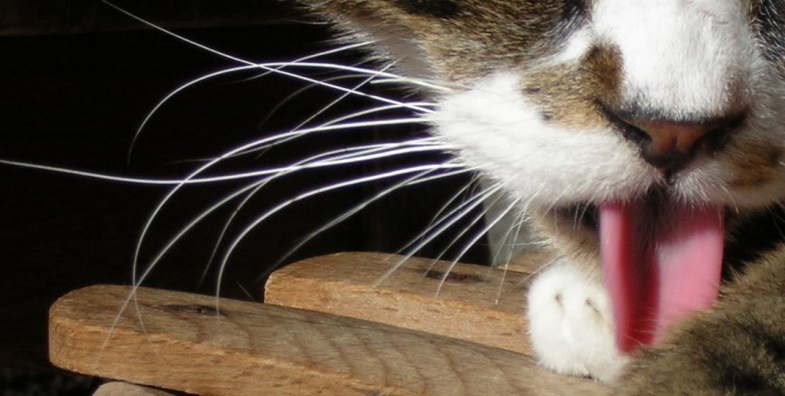 Scrupulous
by zenera
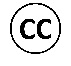 by  Vic
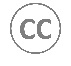 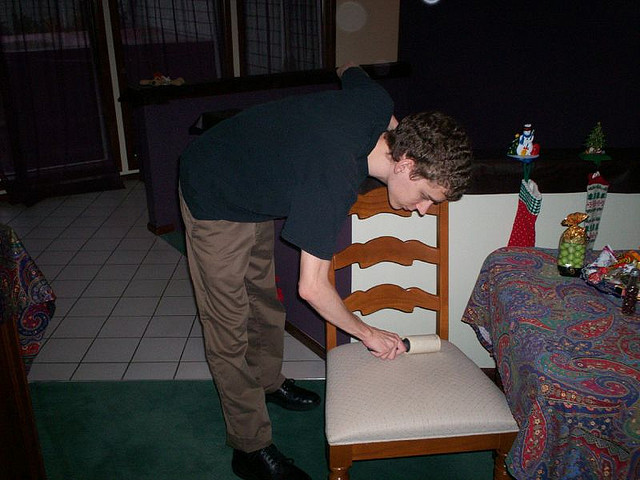 Scrupulous
by  tps 12
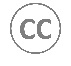 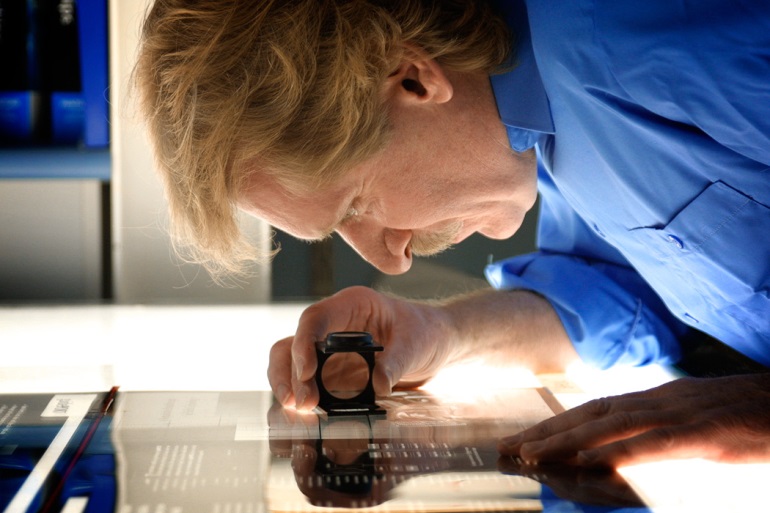 Scrupulous
by Ravenshoe Group
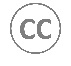 Scrupulous – (adj) s[skroo-pyuh-luh] conscientious; extremely thorough
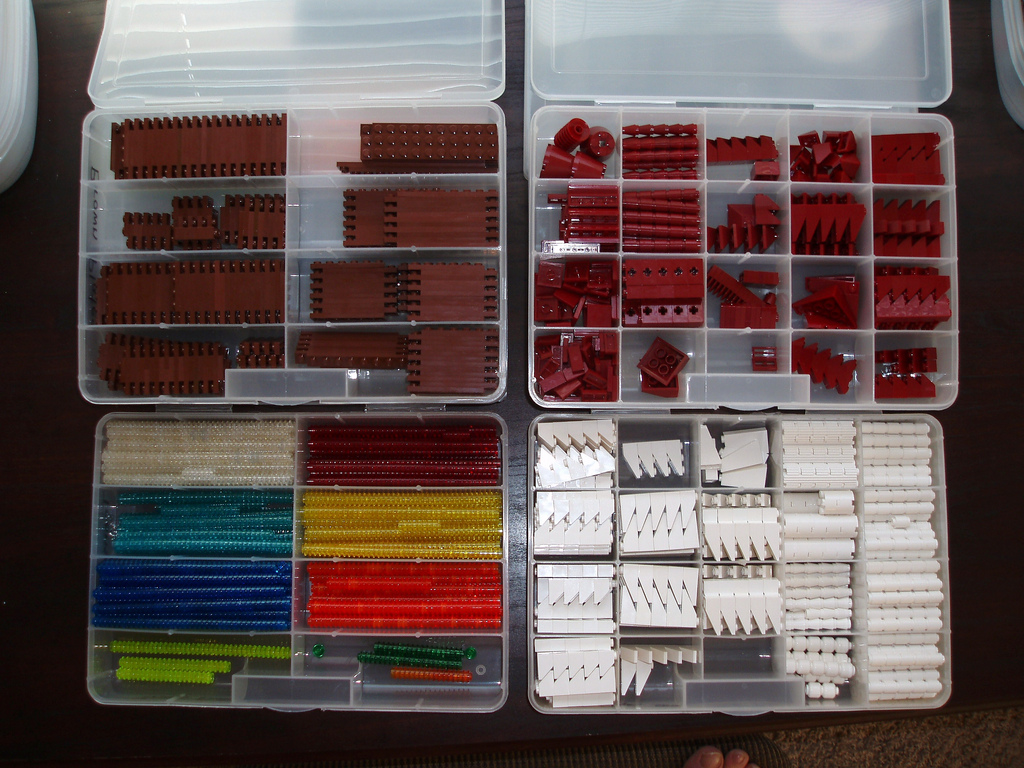 by  eilonwy77
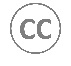 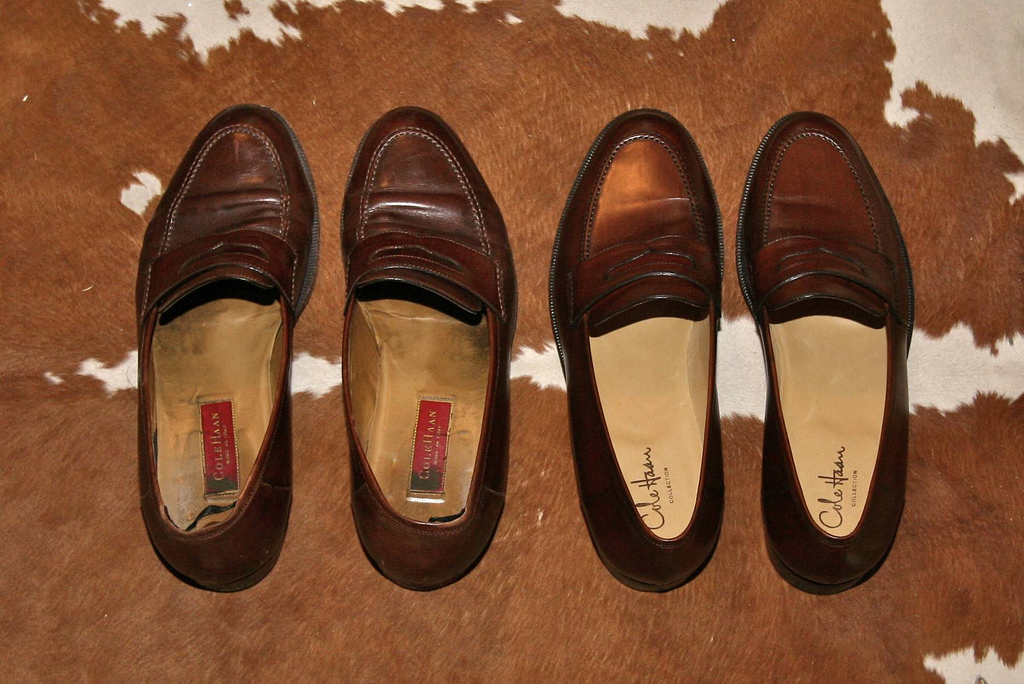 Trite
by eschipul
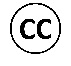 Trite
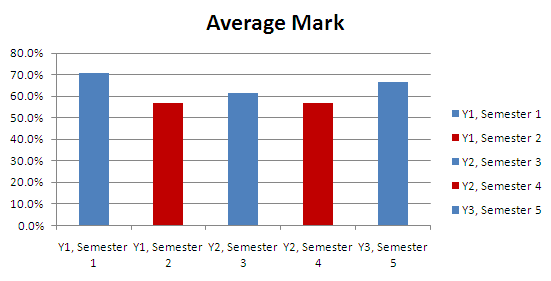 by  Sean MacEntee
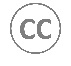 Trite
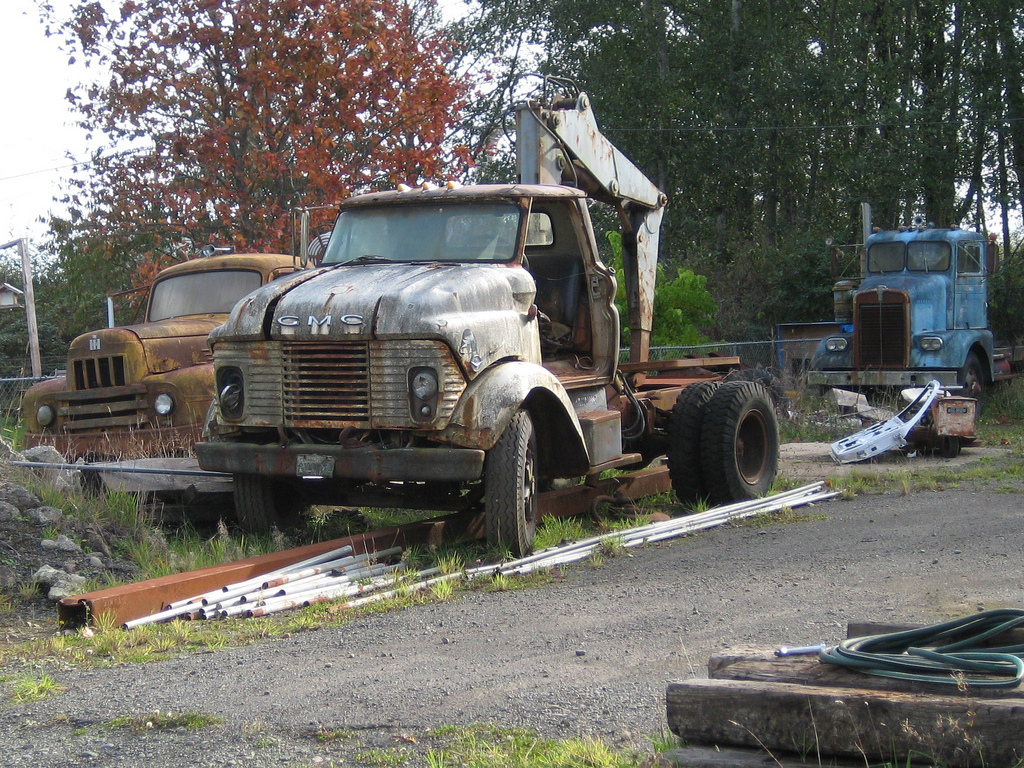 by Hugo
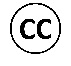 by  Vic
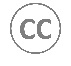 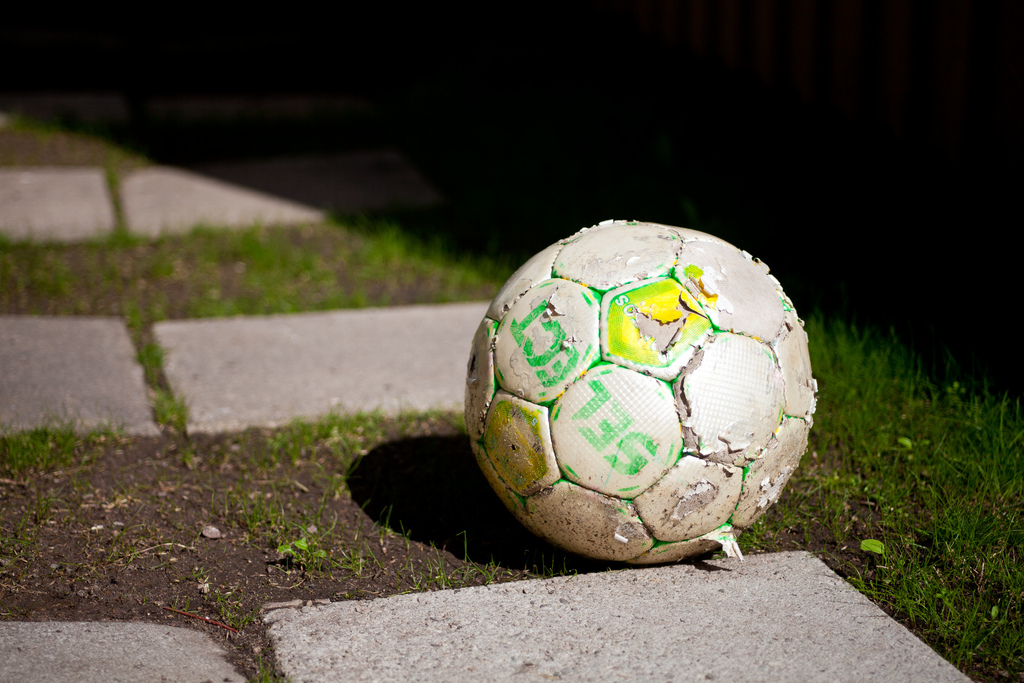 Trite - (adj) [trahyt] hackneyed; commonplace
by Hakan Dahlstrom
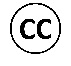